The use of plastics and contamination in Greece
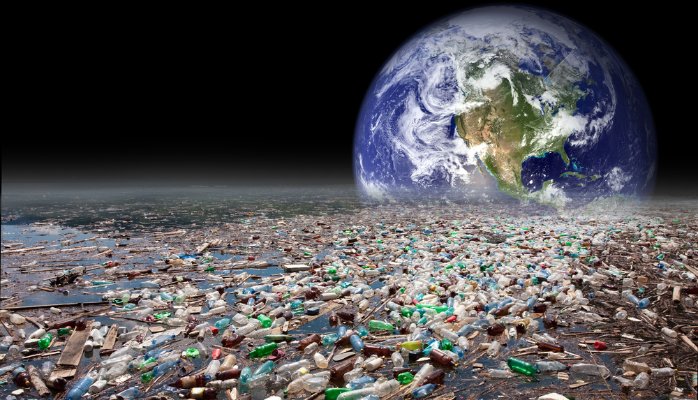 The Hellenic reality -  The issue with uncontrolled landfills.

The Mediterranean sea.

Common ways of  waste disposal.

Why bioplastics?
 
The 3Rs principle.
According to  surveys, every Greek produces an average  of 500kg of rubbish per year
Between 2014 and 2016, Greece has paid  a fine of  51.8 million €  for violating the  European  legislation on the operation of Uncontrolled Waste Disposal Sites
In 2017 there were  still dozens of landfills that burdened the environment and public health.
[Speaker Notes: By "uncontrolled landfills" we mean disposal of waste in areas that do not comply with environmental protection rules to prevent the emission of gaseous pollutants or contamination of aquifers.]
The definition of  the  location of Waste Disposal Sites in Greece is a difficult process since no one wants such a facility  near  his  residence.
The causes  of this reaction are :
The degraded and often hazardous nature of  waste.
The public concern of the  inappropriate design of such spaces.
The fact that just recently Greece has begun the process of building waste disposal sites according to international health standards
The Mediterranean sea
 is now in an advanced stage of degradation
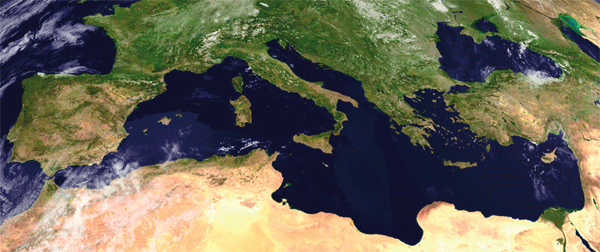 Once in the water, plastic never fully biodegrades, but breaks down into smaller and smaller pieces, eventually being dubbed a "microplastic”.
Cousteau from his observations in the Mediterranean had estimated that almost  10,000 fish die every day from the ingestion of caps and "rings" of soft drinks thrown into the sea by ships and coastal settlements.
150 million inhabitants being concentrated in just   46,000 km of coastline
110 million live in urban centers
200 million tourists 
per year
More than 80 large rivers  transport huge volumes  of pollutants  from the hinterland
COMMON WAYS OF WASTE DISPOSAL
SOLUTIONS  ?
DUMPING
RECYCLING
COMPOSTING 
INCINARATING
ADOPTION OF NEW TECHNOLOGIES
CITIZEN 'AWARENESS
Landfill/Garbage dump

The amount of waste generated has tripled since 1960.
About one-third of an average dump is made up of packaging material!
Plastic bottles put into the landfill will take thousands of years to decompose since they are shielded from sunlight.
Organic decomposition of matter in landfills produces various types of gases impairing the health of the environment.
Wildlife  comes into contact with dangerous chemicals in landfills.
Recycling

Reduces the amount of waste sent to landfills and incinerators.
Conserves natural resources such as timber, water and minerals.
Increases economic security by tapping a domestic source of materials. 
Helps creating jobs in the recycling and manufacturing industries.
Prevents pollution by reducing the need to collect new raw materials.
Saves energy.
Each ton of paper recycled can save three cubic yards of landfill space.
[Speaker Notes: Ύπαρξη αγοράς των ανακυκλώσιμων υλικών (ώστε να υπάρξει οικονομικό όφελος για τη χρηματοδότηση του προγράμματος)]
Composting

Waste is transformed into a valuable soil amendment.
Saves space in landfills.
Saves money on trash disposal.
Composting can clean contaminated soil.
Incineration  
(controlled burning at high temperatures)

Reduces mass
Produces energy
Transforms waste in   safe   for the environment ash
Emission of monoxide gas  and dioxins
Production of heavy metals
New technologies ?Let’s talk about bioplastics
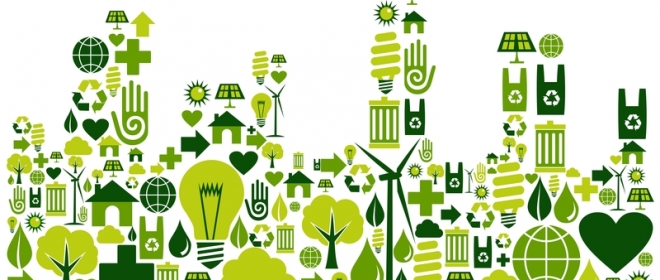 Bioplastics


Derived from renewable biomass sources, are used for disposable items such as packaging, cutlery, pots, cups and straws.
They could replace many applications for petroleum-derived plastics and produce  less hazardous waste.

Costs and performance remain problematic.
 Few commercial applications exist for bioplastics.
[Speaker Notes: παράγονται από  ανανεώσιμες πόρους βιομάζας, όπως 
εδώδιμα λίπη και έλαια
Λιγνίνη
άμυλο καλαμποκιού
 αρακά  ή μικροβιακή χλωρίδα.]
The 3Rs principle
(Reduce, Reuse, Recycle)
Avoid disposable items.
Buy products in bulk instead of individually wrapped or single-serving sizes.
Buy products that you can reuse. For example , get glass containers instead of flimsy plastic ones.
Buy durable products.
Donate items you no longer need   instead of throwing them away. 
Mend and repair rather than discard or replace. 
Reuse items like envelopes, folders and paper clips.
Don't use plastic bags - use cloth
Buy rechargeable batteries for devices used frequently.
Copy and print on both sides of paper.
Use recycled paper.
Resources 
https://www.epa.gov/recycle/recycling-basics
http://www.wrfound.org.uk/articles/incineration.html
https://acespace.org/blog/10-facts-about-composting
http://keenforgreen.com/b/10-fun-composting-facts
https://www.usi.edu/recycle/solid-waste-landfill-facts
http://www.johnsrefuse.com/blog/bid/328025/20-Horrifying-Waste-Management-Statistics-and-Facts-About-Landfills
http://infomory.com/facts/facts-about-landfills/
https://www.thebalance.com/how-long-does-it-take-garbage-to-decompose-2878033